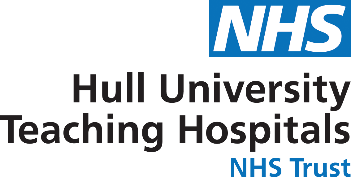 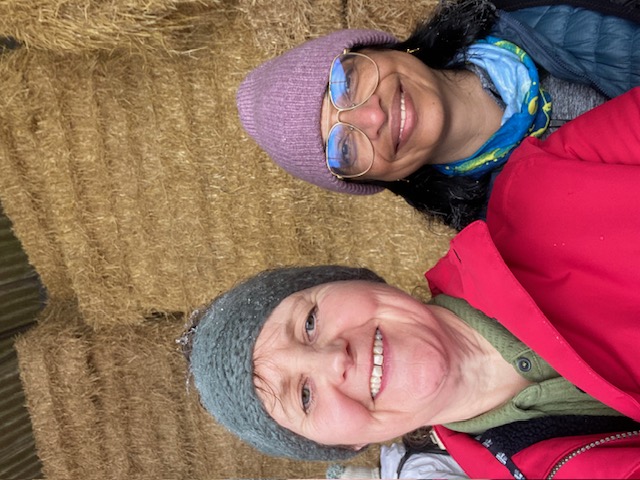 Handheld Transition Notes and Mapping TransitionFiona Lead, Sandhya Jose, Emma Smith (Chris Bennett)
Aim/purpose: To develop and implement a personalised transition plan for CYP with epilepsy for 40% of my caseload and map pathway in line with the Epilepsy Bundle 

What is the problem: Aware information was not always developmentally appropriate. 
The transition pathway to adults needed updating and formalizing as we were aware of gaps in holistic service.
Driver Diagram
Process map
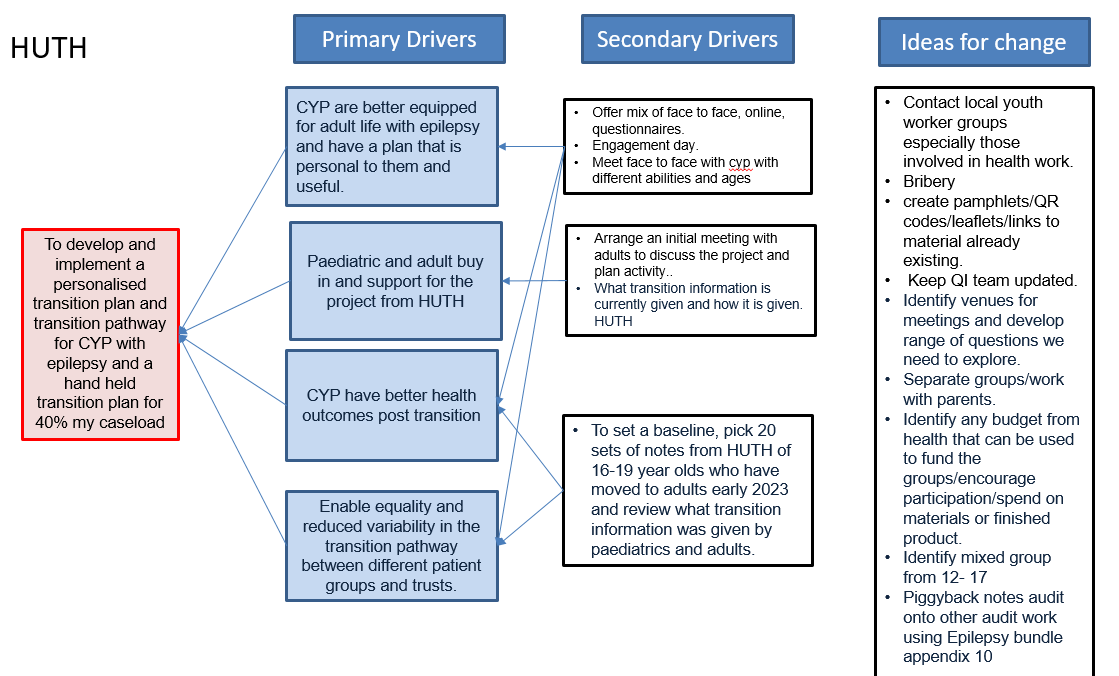 What our tests revealed
PDSA cycles
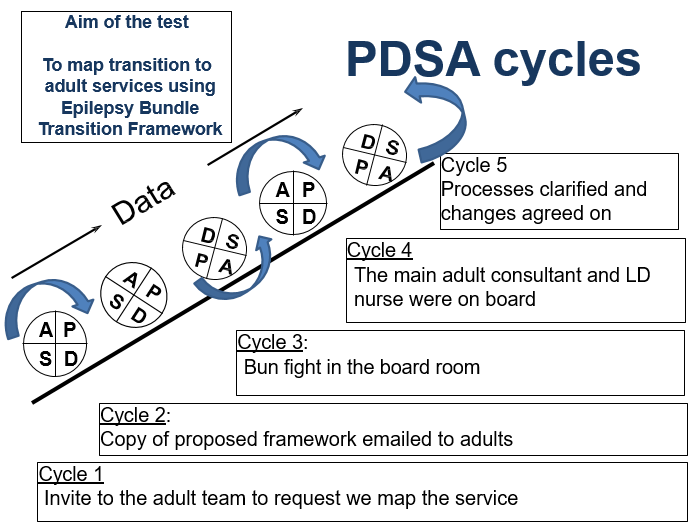 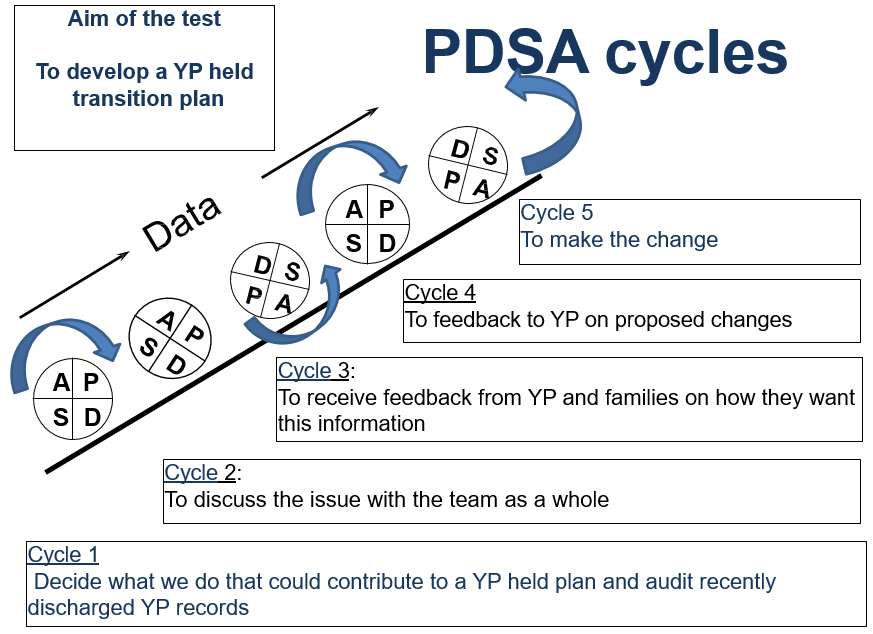 WHAT WAS LEARNT: 
 65% had a hand held transition plan in the form of a GP letter, but plans were not SMART
25% had not made a first appointment with adult neurology and had no FU
0% had consent documented for sharing information
0% CYP with LD/ASD had hospital passport completed
 17% of those in the questionnaire round wanted a transition plan written to the YP
 100% of those in the focus group wanted a CYP specific written transition plan.
WHAT DIDN’T WORK:
Trying to organise a half day meeting with adults and families/YP
WHAT WAS ABANDONED:
Working with another trust did not work
Be prepared that the best plans (adult meeting) may need adapting to keep the momentum going
Team personal learning/Team highlights
Data/Results/Patient engagement feedback
Developing newsletter to feedback and give updates
Reaching out to other people and discussing transition made us much more aware of wider support network.
Collation of resources for signposting for CYP with diverse needs( heath, lifestyle, education, employment, community inclusion)
Better understanding adult service delivery
Mapped special arrangements for CYP with SEND
Transition letters to be addressed to CYP and include domains in the National Epilepsy Care Bundle
Amend letter templates to make it user and CYP friendly
Booking rules in adult services and adult clinic letter templates
Widen focus of adult LD and Epilepsy service
Next steps
Successes/Challenges
CHALLENGES 
Adults time out day – went from half a day with their senior management and parents to 1.5 hours with everyone talking at once. 
Working with a separate authority – no buy in
Driver diagram – struggled to make it fit my working style
Timing of invites to 1st F2F session badly timed and follow up session abandoned
Doing the YP focus group slowed the project down, but was worth the time spent to get involvement and ideas moving forward
SUCCESSES 
Networking – Joint working with QI, youth workers, utilising community resources
Joint working with a different colleague on the YP focus group
YP focus group – got more answers and ideas that we were asking. 
Adults Time out mapping session
SUSTAINABILITY AND NEXT STEPS

 Better equipped at developing individual personalised transition plan (develop SMART goals consistently) 
Develop transition specific clinics with longer appointments to maintain focus
Re-audit  (2024 - 2025)
Continue with youth engagement
News letter with feedback loop
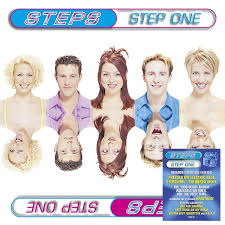